Bimanual Intensive Training for Upper Limb Function in Children with Cerebral Palsy: A Systematic Review
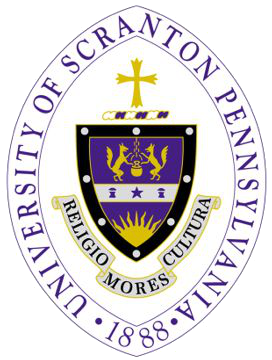 Victoria M. Armstrong SPT
Emily C. D’Antonio  SPT
Kate Lynn M. Duggan SPT
Sarah J. Kuehner SPT
Megan Conklin PT, DPT, Board-Certified Clinical Specialist in Pediatric PT
Jennifer Schwartz PT, DPT, Board-Certified Clinical Specialist in Neurologic PT
1
[Speaker Notes: Kate Lynn1-7
Victoria 8-16
Sarah 17-21
Emily Emily 22-28/end

Steph K
My name is and I am joined by my colleagues..
We are presenting on the effect of early mobility in reducing length of stay for adult patient in the intensive care unit due to trauma]
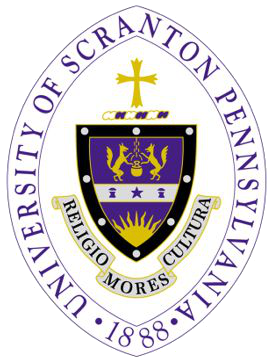 Overview
Background
Purpose
Methods
PRISMA
PEDro Scoring
Results
Conclusion
Clinical Relevance
Limitations
Future Research
Take Home Message
2
[Speaker Notes: StephK
 Here is an overview of our presentation.
I will begin with relevant background information, followed by the purpose, methods, results, conclusions and take home message]
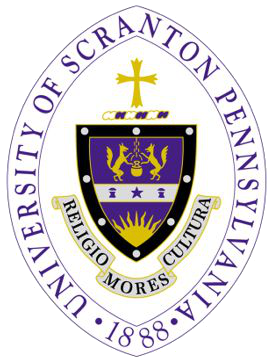 Bimanual Intensive Training (BIT)1
Practice of functional activities using bilateral upper limbs
Hand Arm Bimanual Intensive Training (HABIT)
Specific BIT program focused on intensity of training and progression of skill difficulty 
Includes part and whole practice and modification of tasks to ensure use of the more affected limb
3
[Speaker Notes: OG #2 Comparison of Structured Skill and Unstructured Practice During Intensive Bimanual Training in Children With Unilateral Spastic Cerebral Palsy, now #1
Discuss examples of these functional activities - play, cutting a circle out of paper (using 1 hand to stabilize the paper and another to manipulate the scissors)

Steph K 

Extensive difficult to mobilize because requires understanding of their various injuries, limb WB status, specialized equipment and dedicated staff members 

There are inherent complications to mobilizing critically ill patients that appear straight forward but are not well established. Hemodynamic status, severe weakness, multiple central catheters and life supporting monitors, artificial airways, electrolyte imbalances, agitation (article 2 authors 🡪]
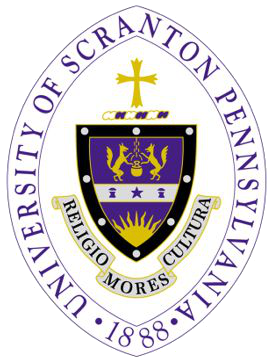 BIT Continued2
Tasks included in BIT are progressively challenging and require increased behavioral demands and active participation  
Specific task training may elicit cortical reorganization 
BIT is often utilized as a treatment program for children with cerebral palsy
4
[Speaker Notes: https://journals.sagepub.com/doi/full/10.1177/1545968314562109?url_ver=Z39.88-2003&rfr_id=ori:rid:crossref.org&rfr_dat=cr_pub%3dpubmed

Cortical reorganization - cortical pathways and cortex (motor) have lesions in CP]
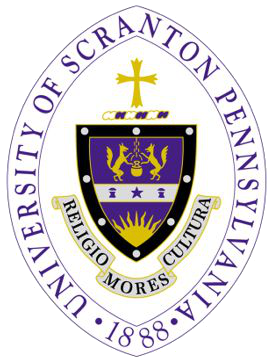 Cerebral Palsy (CP)2-3
Group of disorders that affect movement, balance, and posture
Most common physical pediatric disability
Caused by lesions in the cortical pathways and motor cortex
Result in varied motor and neurological deficits
No cure but early intervention can improve outcomes and function
Size of lesion in the brain does not change over time
Symptoms may change over lifetime
5
[Speaker Notes: https://www.cdc.gov/ncbddd/cp/facts.html
Cerebral Palsy (CP). cdc.gov. https://www.cdc.gov/ncbddd/cp/index.html. Updated April 30, 2019. Accessed September 18, 2019.
17 million people worldwide affected



Steph K 
In current literature, there is no formal definition for the term “early”, therefore, time frames vary when it comes to the start of a mobility program.  The literature shows that early mobility is a safe intervention to decrease the negative effects that occur due to bed rest and it also preserves ICU and hospital functional outcomes. Typically in an early mobility program, exercises begin in bed and then progress to the end goal of ambulation.  Literature shows that early mobility typicall begins as soon as patients demonstrate that they are physiologically stable. 

Talk a lot about physiological stability since it’s been PEEP minimum, certain level of sedation, CAM ICU score
Need more information 
Summarize the research that has already been done in the ICU and their outcomes and then say our purpose is to do this in trauma patients 
Be prepared for the question of why we care about trauma]
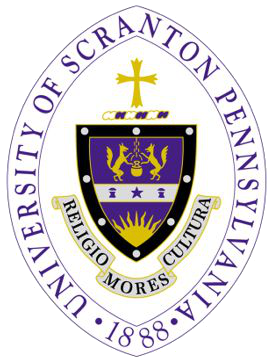 Unilateral Spastic Hemiplegia3
Most common form of CP
80% of CP is Spastic 
Affects only one side of the body
UE usually more affected than LE
Common Symptoms
Variations in muscle tone
Ataxia
Gait dysfunction (crouched gait, scissoring, etc.)
6
[Speaker Notes: https://www.cdc.gov/ncbddd/cp/facts.html
Cerebral Palsy (CP). cdc.gov. https://www.cdc.gov/ncbddd/cp/index.html. Updated April 30, 2019. Accessed September 18, 2019.
Crouched gait often due to contractures and muscle tone
Steph K 
In current literature, there is no formal definition for the term “early”, therefore, time frames vary when it comes to the start of a mobility program.  The literature shows that early mobility is a safe intervention to decrease the negative effects that occur due to bed rest and it also preserves ICU and hospital functional outcomes. Typically in an early mobility program, exercises begin in bed and then progress to the end goal of ambulation.  Literature shows that early mobility typicall begins as soon as patients demonstrate that they are physiologically stable. 

Talk a lot about physiological stability since it’s been PEEP minimum, certain level of sedation, CAM ICU score
Need more information 
Summarize the research that has already been done in the ICU and their outcomes and then say our purpose is to do this in trauma patients 
Be prepared for the question of why we care about trauma]
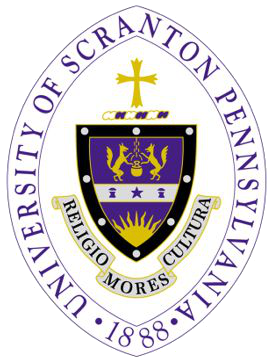 Purpose
The purpose of this study was to determine the effectiveness of bimanual intensive training (BIT) on upper limb (UL) function in children with cerebral palsy (CP).
7
[Speaker Notes: Steph K 
The purpose of our presentation is to determine if mobility is an effective intervention on length of stay for adult patients in the intensive care unit due to trauma]
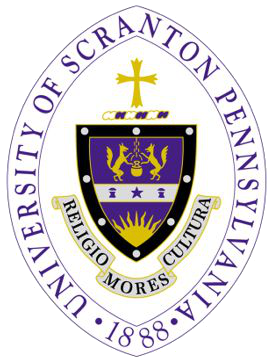 Methods: Databases
CINAHL
ProQuest
Pubmed
Cochrane
8
[Speaker Notes: Do you think we should make this slide bullets to be consistant with the others? - S]
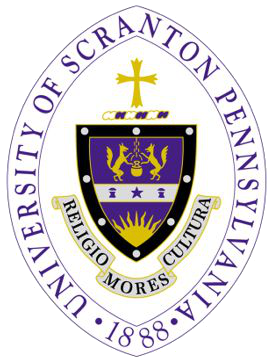 Methods: Search Terms
(Cerebral palsy OR CP) 
AND 
(children OR child OR adolescents OR youth OR teenager OR pediatric OR paediatric OR kids OR kid) 
AND 
(“HABIT” OR “hand-arm bimanual intensive training” OR “HABIT-ILE”) 
AND 
(“physical therapy” OR physiotherapy OR rehabilitation OR rehab OR “physical therapist” OR physiotherapist OR PT)
9
[Speaker Notes: Do you think we should make this bulleted to be consistent with the others?]
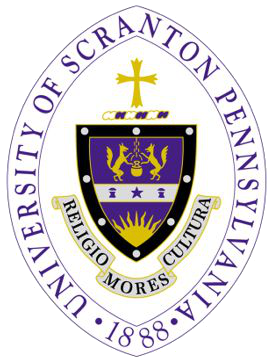 Methods: Search Limits
English language
Human subjects
Published from 2008-current
Peer-reviewed
10
[Speaker Notes: Steph K 
Our search limits included english language, published within the past 10 years and peer-reviewed]
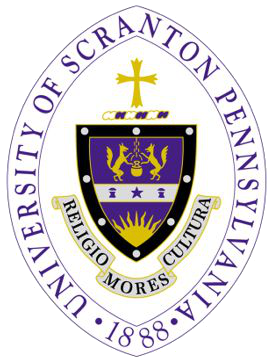 Methods: Selection Criteria
Birth-18 years old
Diagnosis of cerebral palsy
Use of bimanual intensive training
RCTs with upper limb function outcome measures
11
[Speaker Notes: Molly
Here outlines the selection criteria that we established. In order to qualify for our systematic review, the research articles needed to include patients in the ICU due to trauma, adults 18 years or older, mobility had to be performed as an intervention and the study needed to include both hospital and ICU length of stay as outcome measures.

Mobility performed as an intervention]
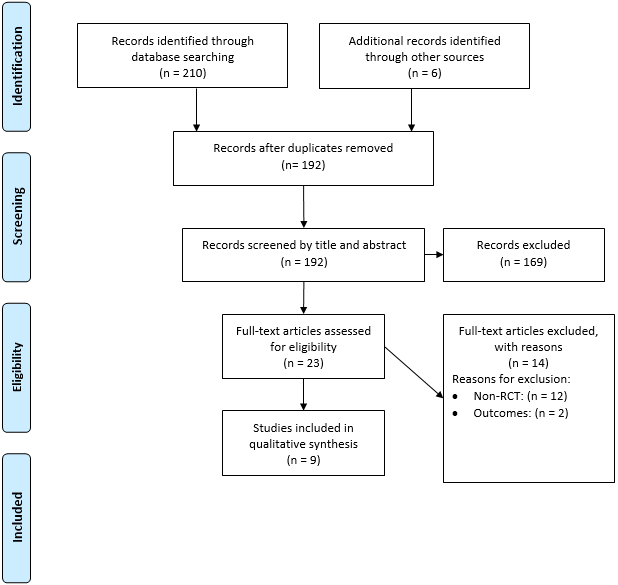 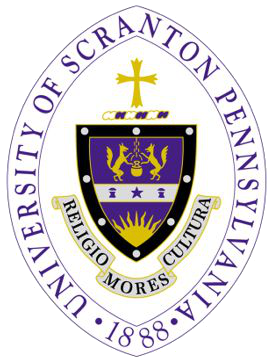 PRISMA
12
[Speaker Notes: Molly 
305 articles were identified through database searching. After screening for duplicates and eligibility, we were left with 5 studies that met the selection criteria just discussed. 
**fix this
Make this on a powerpoint slide 
Put parenthases around the records excluded and full text numbers]
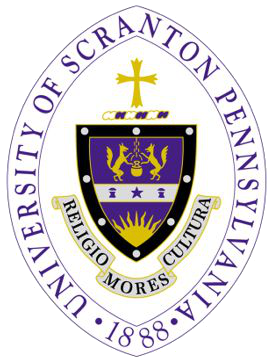 PEDro Scoring
13
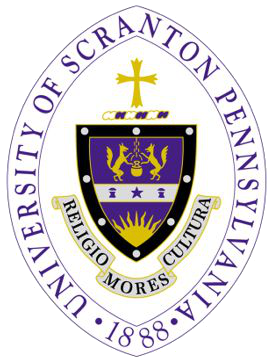 PEDro Scoring Continued
14
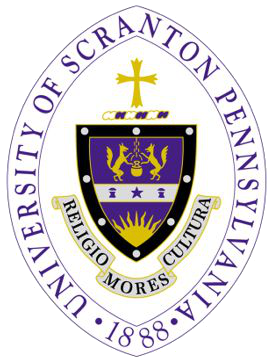 PEDro Scoring Continued
15
PEDro Scoring Cont.
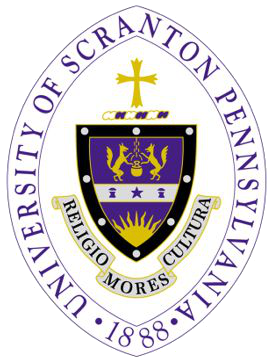 PEDro Scoring Summary
Range: 5/10 - 8/10
Average: 6.9/10
8/10: 3 articles1,7,8
7/10: 3 articles4,5,9
6/10: 2 articles2,10
5/10: 1 article6
16
[Speaker Notes: Molly 
Here outlines our study characteristics. The sample sizes in the studies ranged from 30 participants to 2,167 participants. There were both males and females included in all studies and the average age range of these participants were between 44.1 and 65 years old. When discussing the setting that the early mobility prpogram was performed in, there were 2 studies conducted in the neuro/trauma ICU, 1 in the burn/trauma ICU, 1 in the neurological ICU, 1 in the general ICU 
***under specific stating 🡪 for the last two ICU’s used these articles because they included patients with trauma 
Specific setting then list with bullets
Move this slide down to results??? 
Be prepared to answer why you included ICU’s that were other than trauma 🡪 they saw trauma patients 
The alst 2 bullets the study itself included trauma patients in their ICU settings]
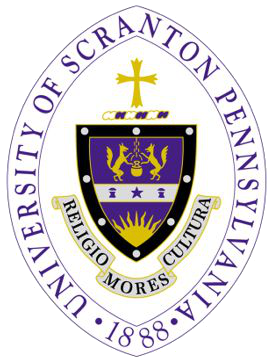 Study Characteristics
Sample sizes ranged from 12 to 63 subjects 
Ages ranged from 1.5 to 16 years old
Hemiplegic cerebral palsy
Treatment parameter ranged from 60 to 96 hours of treatment time
6 out of 9 studies used a total of 90 hours1,2,6-10
17
[Speaker Notes: Molly 
Here outlines our study characteristics. The sample sizes in the studies ranged from 30 participants to 2,167 participants. There were both males and females included in all studies and the average age range of these participants were between 44.1 and 65 years old. When discussing the setting that the early mobility prpogram was performed in, there were 2 studies conducted in the neuro/trauma ICU, 1 in the burn/trauma ICU, 1 in the neurological ICU, 1 in the general ICU 
***under specific stating 🡪 for the last two ICU’s used these articles because they included patients with trauma 
Specific setting then list with bullets
Move this slide down to results??? 
Be prepared to answer why you included ICU’s that were other than trauma 🡪 they saw trauma patients 
The alst 2 bullets the study itself included trauma patients in their ICU settings]
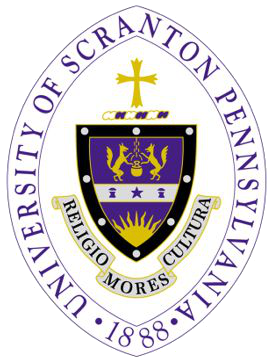 Study Characteristics Continued
Outcome measures used: 
Assisting Hand Assessment (AHA)1,2,5,7-9
Canadian Occupational Performance Measure (COPM)1,4,9,10
Pediatric Evaluation of Disability Inventory (PEDI)1,2
Jebsen Taylor Test of Hand Function (JTTHF)1,8
Assessment of Life Habits (LIFE-H)4
18
[Speaker Notes: Molly 
3 of the studies used a progression mobility program where they utilized different levels of mobility.  In these studies the amount of levels they used ranged from 3 to 6. The lower levels performed passive range of motion and bed mobility while higher levels were able to do transfer and ambulation. 

Classification system of mobility progression]
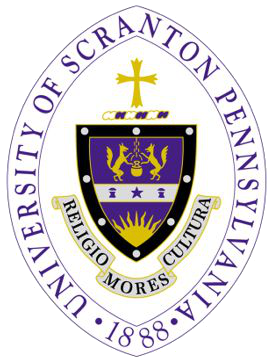 Study Characteristics Continued
Outcome measures used, continued: 
Quality of Upper Extremity Skills Test (QUEST)7,8
School Function Assessment (SFA)4
Goal Attainment Scale (GAS)8
ABILHAND-Kids1,2
Box & Blocks Test9
19
[Speaker Notes: Molly 
3 of the studies used a progression mobility program where they utilized different levels of mobility.  In these studies the amount of levels they used ranged from 3 to 6. The lower levels performed passive range of motion and bed mobility while higher levels were able to do transfer and ambulation. 

Classification system of mobility progression]
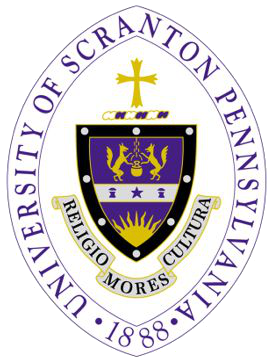 Results1-2, 4-10
All 9 studies showed significant improvement in the following outcome measures: 
AHA (5 studies)1-2, 5, 7-8
COPM (4 studies)1, 4, 9-10
PEDI (2 studies)1-2
JTTHF (2 studies)1, 8
QUEST (2 studies)7-8
ABILIHAND-Kids (2 studies)1-2
LIFE-H (1 study)4
GAS (1 study)8
20
[Speaker Notes: Molly 
3 of the studies used a progression mobility program where they utilized different levels of mobility.  In these studies the amount of levels they used ranged from 3 to 6. The lower levels performed passive range of motion and bed mobility while higher levels were able to do transfer and ambulation. 

Classification system of mobility progression]
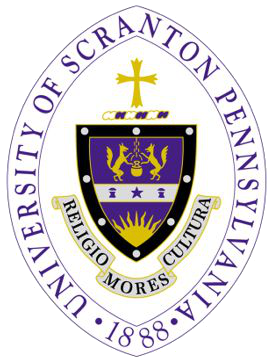 Results Continued4-8, 10
One study found greater improvements in children with more severe impairments at baseline5
Six studies compared BIT to constraint-induced movement therapy (CIMT)4-8, 10
Significant improvements in both group with no significant differences between groups
Greater carryover to functional tasks seen in BIT group
21
[Speaker Notes: Molly 
3 of the studies used a progression mobility program where they utilized different levels of mobility.  In these studies the amount of levels they used ranged from 3 to 6. The lower levels performed passive range of motion and bed mobility while higher levels were able to do transfer and ambulation. 

Classification system of mobility progression]
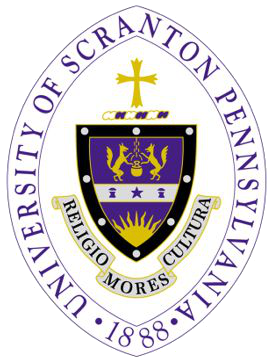 Conclusion
There is moderate to strong evidence to support the use of bimanual intensive training to improve upper limb and hand function in children with cerebral palsy
Optimal treatment parameters cannot be concluded
 At least 60 hours to show significant improvements
22
[Speaker Notes: Steph Z
There was weak to moderate because the hospital and ICU length of stays were not significant in all studies except 1
What is weak, what is moderate, what did the findings support or not support]
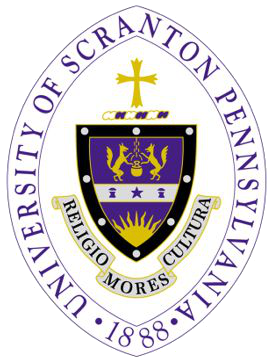 Clinical Relevance
Most functional activities require bimanual upper limb use, therefore BIT is more task specific 
BIT may be better tolerated than CIMT due to lack of restraint
Inexpensive and does not require special equipment
Can be done in a variety of settings
Home, school, camp, outpatient
23
[Speaker Notes: Steph Z
Just expand alot]
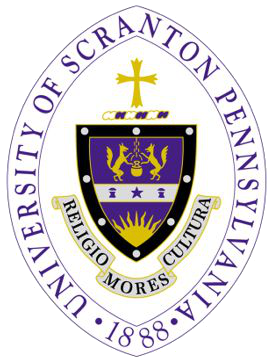 Limitations
Small sample sizes
Variety of outcome measures
Lack of long-term follow-up
Multiple studies performed by the same group of researchers
Limited number of databases searched
24
[Speaker Notes: Steph Z 
Just expand a lot]
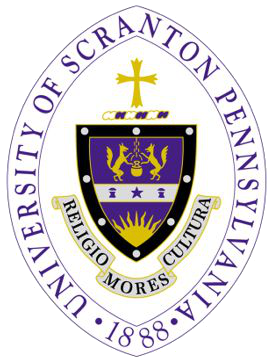 Future Research
Long-term outcomes
Most effective treatment parameters
Optimal age for beginning intervention
25
[Speaker Notes: Steph Z]
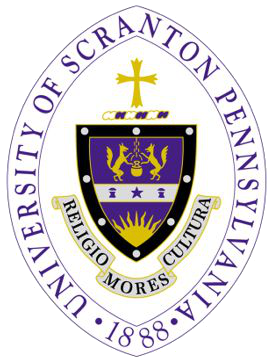 Take Home Message
BIT has been shown to lead to significant improvements in upper limb function in children with cerebral palsy
BIT is safe, inexpensive, and easy to administer
Clinicians should consider incorporating BIT for functional tasks when working with this population
26
[Speaker Notes: Steph Z]
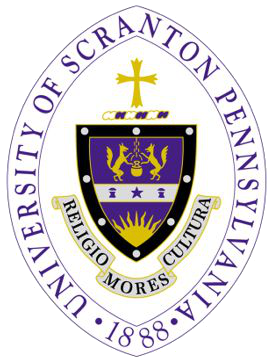 Acknowledgements
Thank you!
Dr. Jennifer Schwartz PT, DPT, Board-Certified Clinical Specialist in Neurologic PT
Dr. Megan Conklin PT, DPT, Board-Certified Clinical Specialist in Pediatric PT
Dr. Tracey Collins PT, DPT, Board-Certified Clinical Specialist in Geriatric PT
DPT Faculty and Students
27
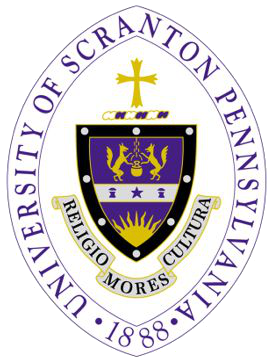 References
Brandão MB, Ferre C, Kuo H-C, et al. Comparison of Structured Skill and Unstructured Practice During Intensive Bimanual Training in Children With Unilateral Spastic Cerebral Palsy. Neurorehabil Neural Repair. 2013;28(5):452-461. doi:10.1177/1545968313516871.
Bleyenheuft Y, Arnould C, Brando MB, Bleyenheuft C, Gordon AM. Hand and arm bimanual intensive therapy including lower extremity (HABIT-ILE) in children with unilateral spastic cerebral palsy: a randomized trial. Neurorehabil Neural Repair. 2015;29(7):645-657. doi:10.1177/1545968314562109.
Cerebral Palsy (CP). cdc.gov. https://www.cdc.gov/ncbddd/cp/index.html. Updated April 30, 2019. Accessed September 18, 2019.
Sakzewski L, Ziviani J, Abbott DF, Macdonell RA, Jackson GD, Boyd RN. Participation outcomes in a randomized trial of 2 models of upper-limb rehabilitation for children with congenital hemiplegia. Arch Phys Med Rehabil. 2011;92(4):531-539. doi:10.1016/j.apmr.2010.11.022
Deppe W, Thuemmler K, Fleischer J, Berger C, Meyer S, Wiedemann B. Modified constraint-induced movement therapy versus intensive bimanual training for children with hemiplegia - a randomized controlled trial. Clin Rehabil. 2013;27(10):909-920. doi:10.1177%2F0269215513483764
Hung YC, Casertano L, Hillman A, Gordon AM. The effect of intensive bimanual training on coordination of the hands in children with congenital hemiplegia. Res Dev Disabil. 2011;32(6)2724-2731. doi: 10.1016/j.ridd.2011.05.038
Gelkop N, Burshtein DG, Lahav A, Brezner A, Al-Oraibi S, Ferre CL, Gordon AM. Efficacy of constraint-induced movement therapy and bimanual training in children with hemiplegic cerebral palsy in an educational setting. Phys Occup Ther Pediatr. 2015;35(1):24-39. doi:10.3109/01942638.2014.925027
Gordon AM, Hung YC, Brandao M, et al. Bimanual training and constraint-induced movement therapy in children with hemiplegic cerebral palsy: a randomized trial. Neurorehabil Neural Repair. 2011;25(8):692-702. doi:10.1177/1545968311402508
Ferre CL, Brandão M, Surana B, Dew AP, Moreau NG, Gordon AM. Caregiver-directed home-based intensive bimanual training in young children with unilateral spastic cerebral palsy: a randomized trial. Dev Med Child Neurol. 2016;59(5):497-504. doi:10.1111/dmcn.13330.
de Brito Brandão MB, Gordon AM, Mancini MC. Functional impact of constraint therapy and bimanual training in children with cerebral palsy: a randomized controlled trial. Am J Occup Ther. 2012;66(6):672-681. doi:10.5014/ajot.2012.004622
28
[Speaker Notes: Here are our references...

SPECIFIC ORDER? (I.E. ABC, NEWEST TO OLDEST, via PEDro score lowest to highest)??
Include references from background info]
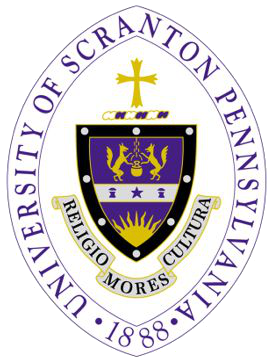 Questions?
29
[Speaker Notes: We will now open the floor to any questions.  


ATRI (Aquatic Therapy & Rehab Institute): Aquatic Therapeutic Exercise Certification]